Муниципальное бюджетное дошкольное образовательное учреждение
«Детский сад «Сказка» города Николаевска» Николаевского муниципального района 
Волгоградской области 


Утверждено:
Заведующий МБДОУ «Сказка»
__________________________________ Т.В. Меденцова





«Наш друг – Снеговик»
Подготовила:
Воспитатель I квалификационной категории
Кутепова Наталья Владимировна



                                                               Январь 2017 год
АВТОР ПРОЕКТА:
Воспитатель I квалификационной категории МБДОУ «Детский сад «Сказка» города Николаевска» Николаевского муниципального района Волгоградской областиКУТЕПОВА НАТАЛЬЯ ВЛАДИМИРОВНАУчастники проекта: воспитатель, дети I младшей группы, родители.Тип проекта: познавательно-исследовательский. Включает в себя творческую, познавательную и опытно-экспериментальную деятельность.Вид проекта: групповой.Продолжительность проекта: краткосрочный.
АКТУАЛЬНОСТЬ:
С самого рождения ребёнок является первооткрывателем, исследователем того мира, который его окружает. Для него всё впервые: солнце и дождь, снег и град. Актуальность данного проекта в том, что он позволяет в условиях воспитательно - образовательного процесса в ДОУ расширить, обогатить, систематизировать и творчески применить знания детей о снеговике. Познакомить с элементарными опытами со снегом и водой с целью развития интереса к экспериментированию из природного материала. В 2–3 года ребёнок лучше воспринимает полученную информацию, если задействованы все органы чувств, если он сможет не только увидеть, но и потрогать, понюхать, попробовать на вкус, поиграть, сделать что-то своими руками.
     Дети с интересом собирают камни, ракушки, играют с песком, водой, снегом. Предметы и явления неживой природы входят в их жизнедеятельность, являются объектами наблюдения и игры.
     Наблюдая из окна за снегом, дети начали задавать вопросы: «Что такое снег?» «Почему снег бывает зимой?». Увидев на картинке снеговика, дети спросили: «Кто это?». Так возникла идея данного проекта. Мне захотелось познакомить детей со снегом и снеговиком.
Объект исследования: снег.
Предмет исследования: физические свойства снега.
Гипотеза: снеговик - это снежная постройка, которая состоит из снега, а снег в свою очередь это одно из состояний воды, а вода может превращаться также в лёд.
ЦЕЛЬ ПРОЕКТА:

Развитие познавательных и творческих способностей детей в процессе ознакомления и экспериментальной деятельности со снегом.

ЗАДАЧИ:

Дать детям элементарные представления о природном объекте - снеге, его превращениях в воду, в лёд.
Обогатить словарный запас детей по данной теме.
Формировать познавательную активность детей при проведении опытов, экспериментов и наблюдений.
Закрепить понятия «белый», «круглый», «холодный», «шар».
Познакомить с лепкой снеговика.
Воспитывать умение работать в коллективе.
ЭТАПЫ РЕАЛИЗАЦИИ ПРОЕКТА:
Беседы с детьми для выявления знаний детей о снеге.
Подбор стихотворений, художественной литературы, загадок о зиме, снеге, снеговике.
Рассматривание альбома «Зимние забавы».
Рассматривание сюжетных картинок по теме «Зима».
Слушание песен о зиме, снеговике, снежинках.
НОД на тему: «Зимушка – зима».
НОД по нетрадиционному рисованию  на тему: «Падающий снег».
Конспект НОД по рисованию  на тему: «Друзья для снеговика».
НОД по лепке на тему:  «Снеговик».
НОД «Чудеса со снегом».
Выставка творческих работ родителей «Наш друг – Снеговик».
Чтение художественной литературы: С. Маршак «Снег», А. Барто «Снег», Я. Аким «Первый снег», З. Александрова «Снежок», Приходько «Снежинка»; З. Рождественская «Звёздочка-малютка», Г. Познанский «Снег идет».
Дидактические игры: «Снежинки», «Собери снеговика», «Сложи снеговика».
Подвижные игры: ««Снег кружится», «Выпал беленький снежок», «Хоровод вокруг снежной бабы», «Снежок, снежок на улице», «»На дворе мороз и ветер».
Дыхательная гимнастика «Снежинки и ветер», «Подуй на снежинку».
НАГЛЯДНАЯ АГИТАЦИЯ:
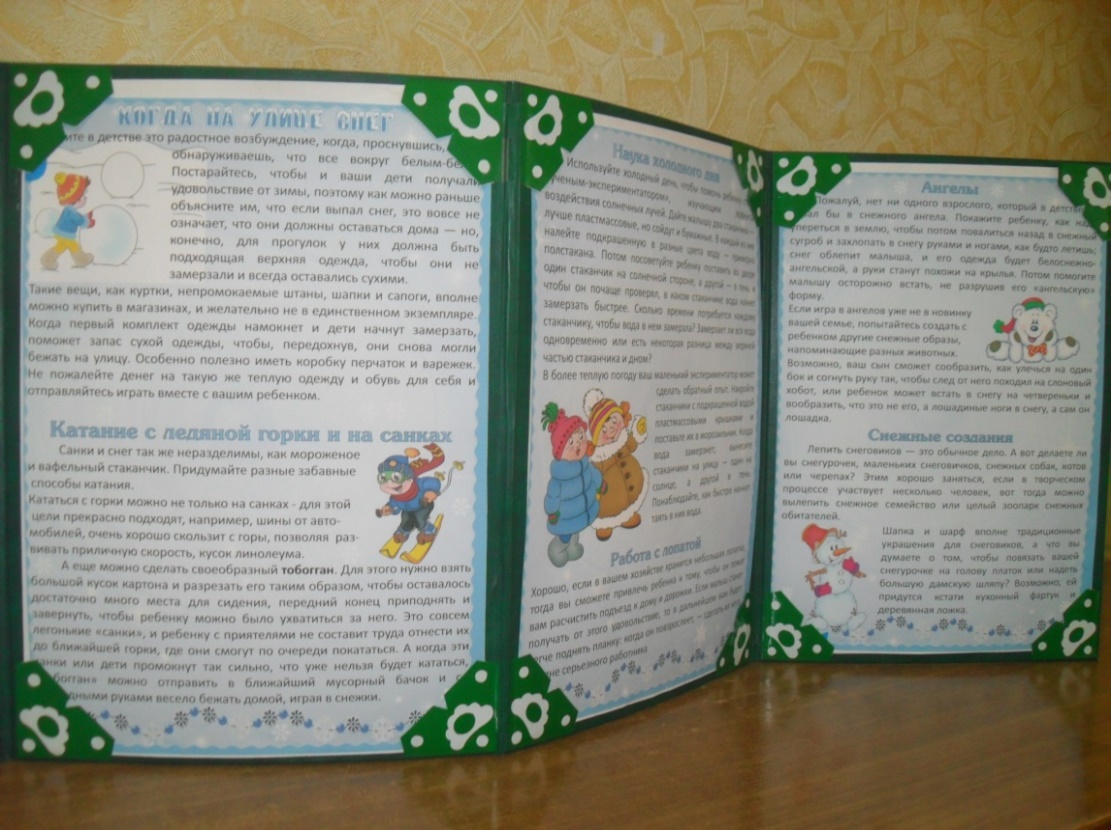 «Когда на улице снег»
«Игры зимой»
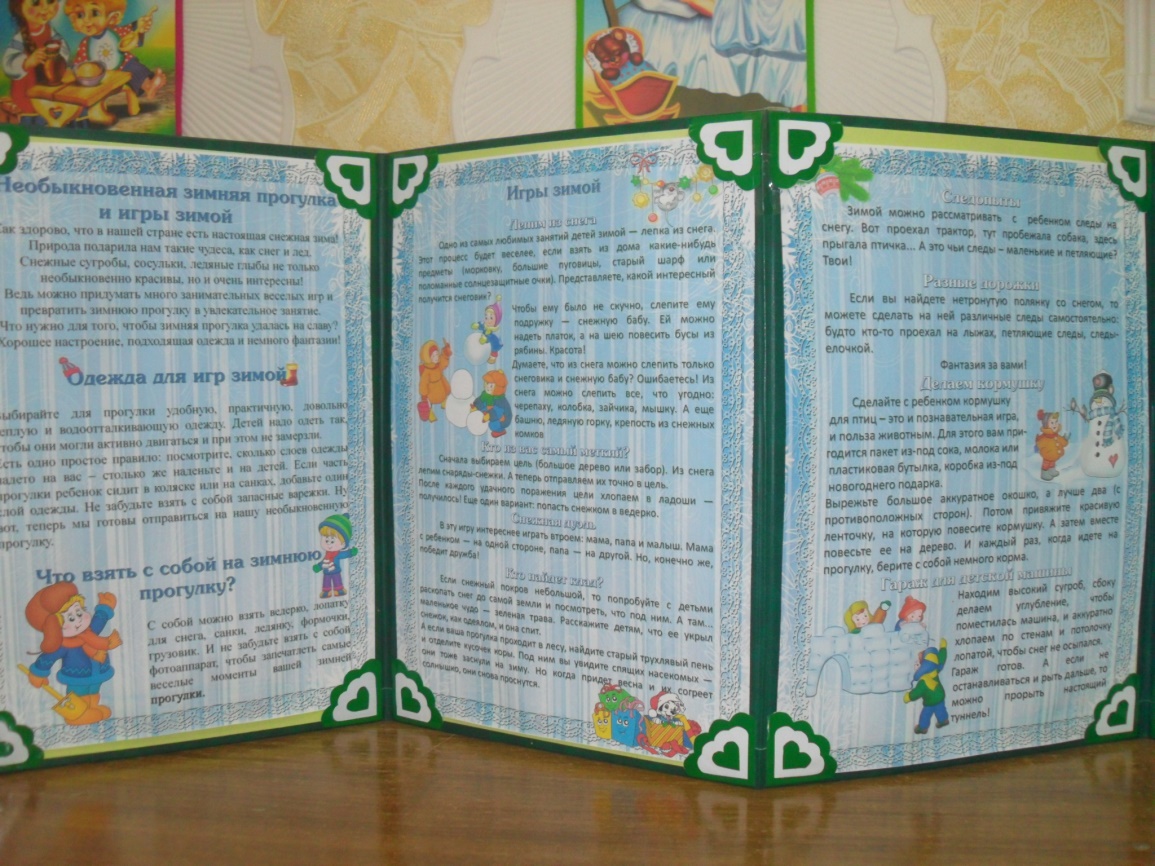 МАСТЕР - КЛАСС ДЛЯ РОДИТЕЛЕЙ «МАЛЕНЬКИЕ ИССЛЕДОВАТЕЛИ»
«Вода прозрачная»
«Разноцветный снег»
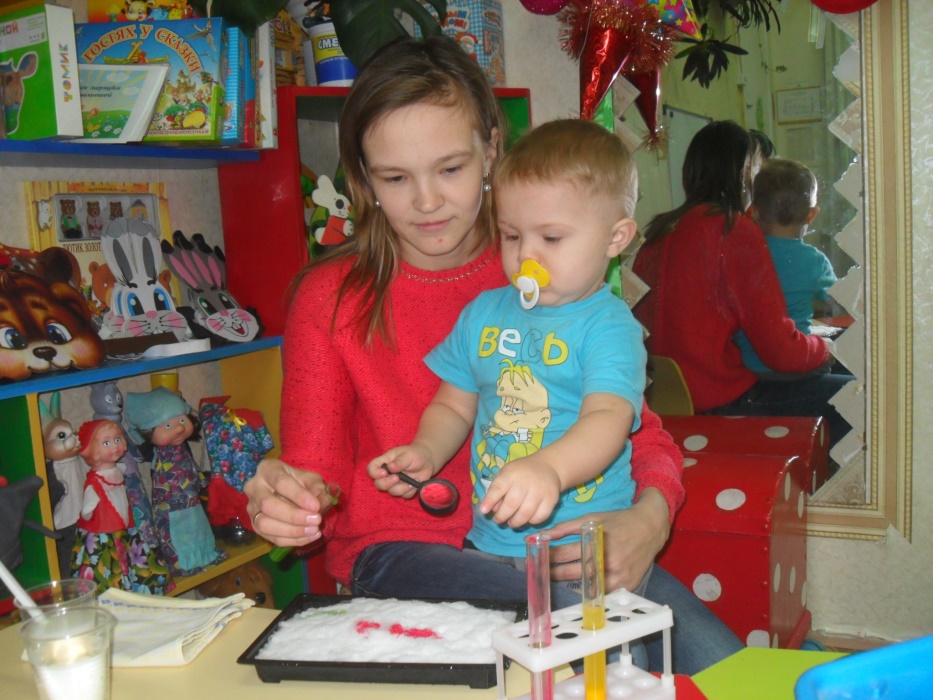 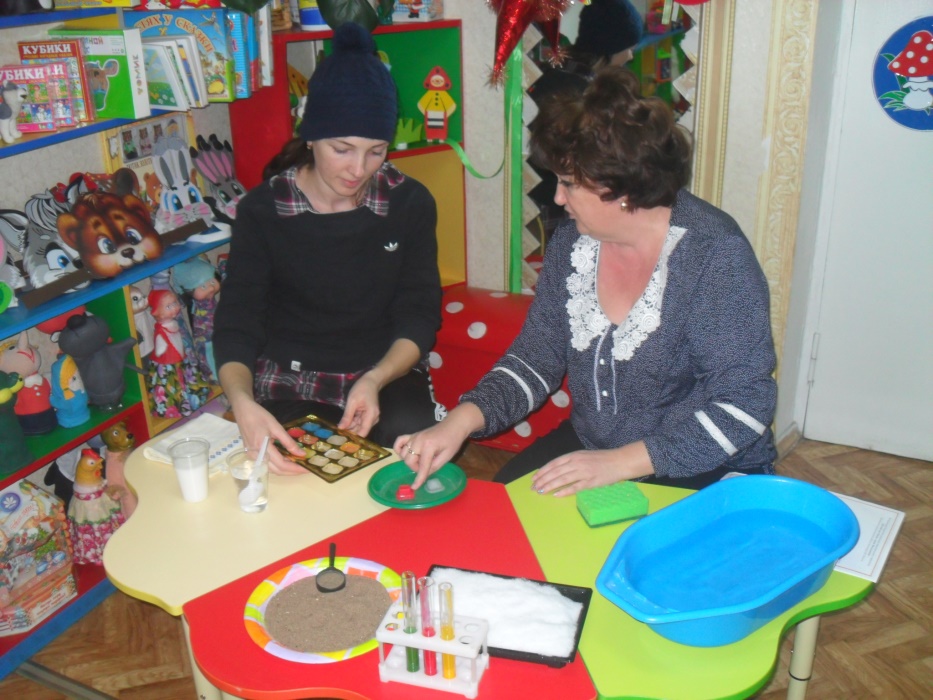 «Лёд – твёрдая вода»
ПРОДУКТИВНАЯ ДЕЯТЕЛЬНОСТЬ:
Рисование «Падающий снег»
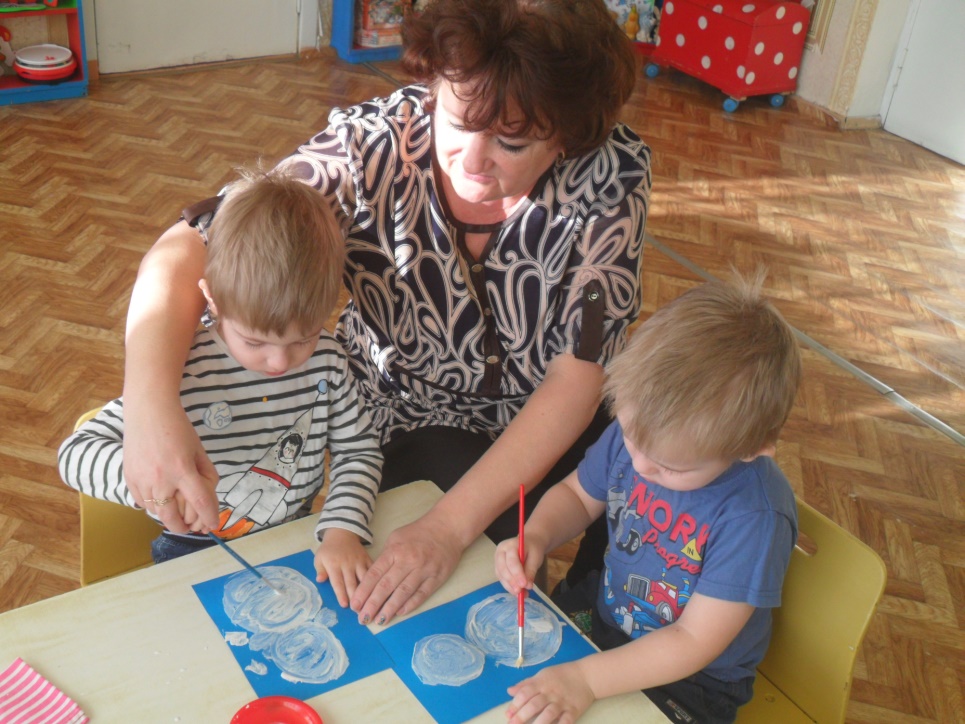 Лепка «Снеговик»
Рисование «Друзья для Снеговика»
ДИДАКТИЧЕСКИЕ ИГРЫ:
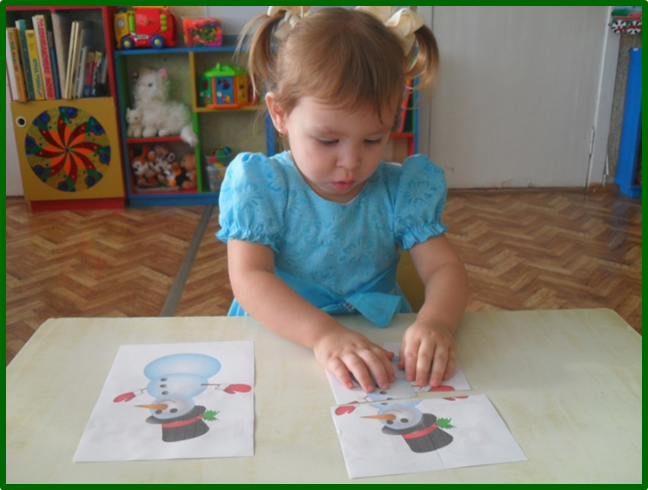 «Сложи Снеговика»
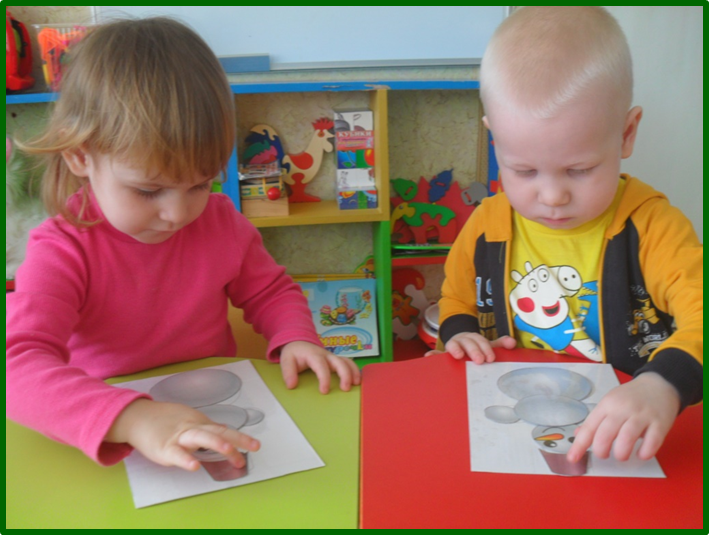 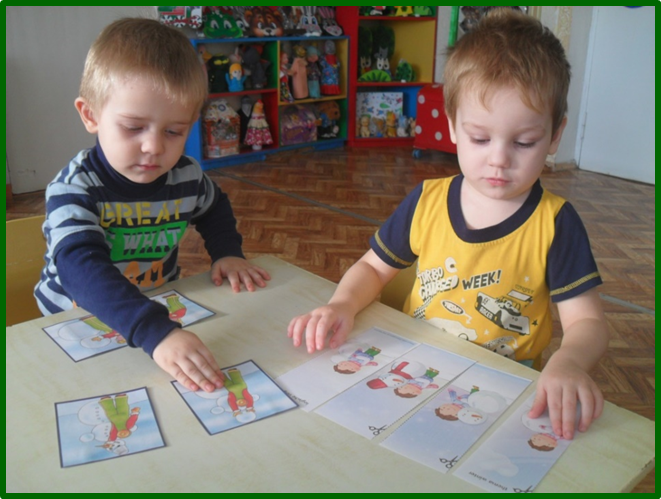 «Собери по образцу»
Лото «Лепим мы Снеговика»
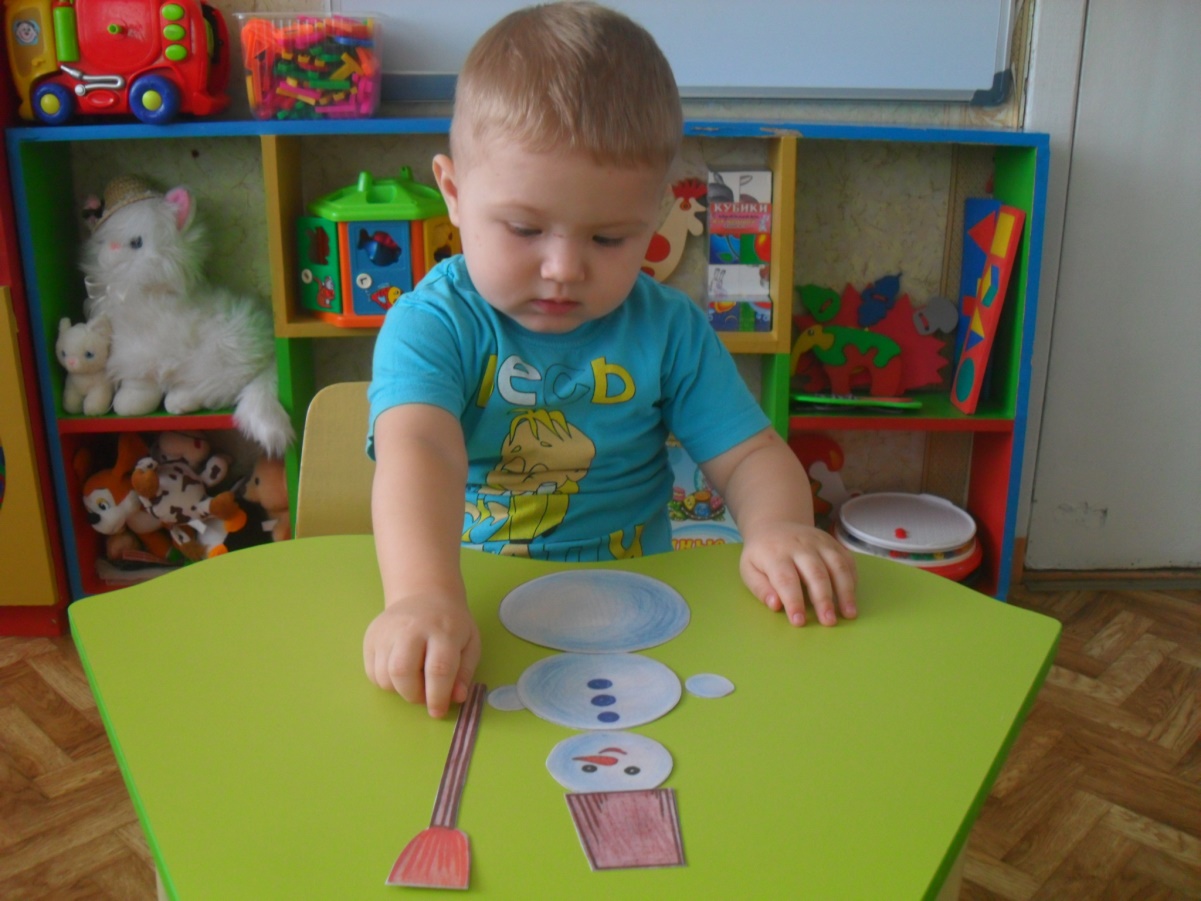 «Собери Снеговика»
«По порядку становись!»
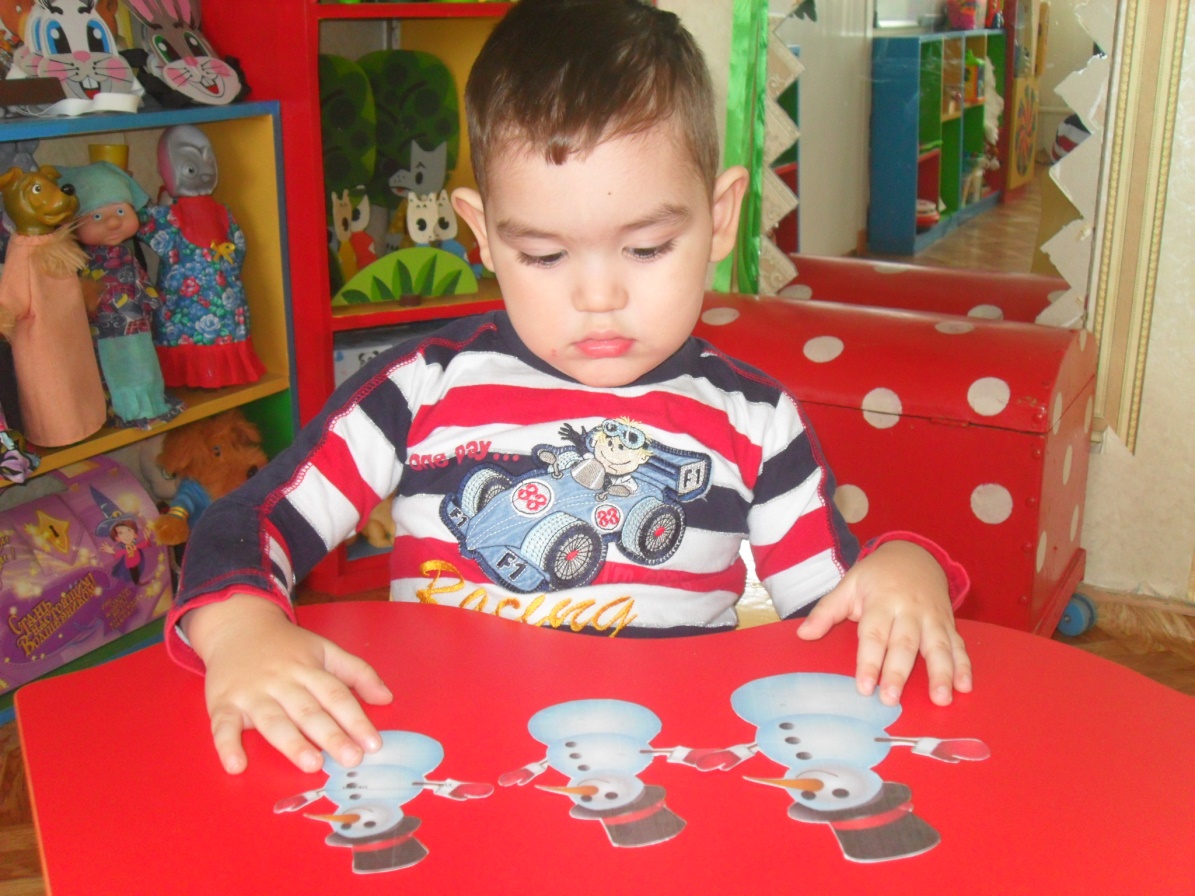 ПОДВИЖНЫЕ ИГРЫ:
«Пришла снежная зима»
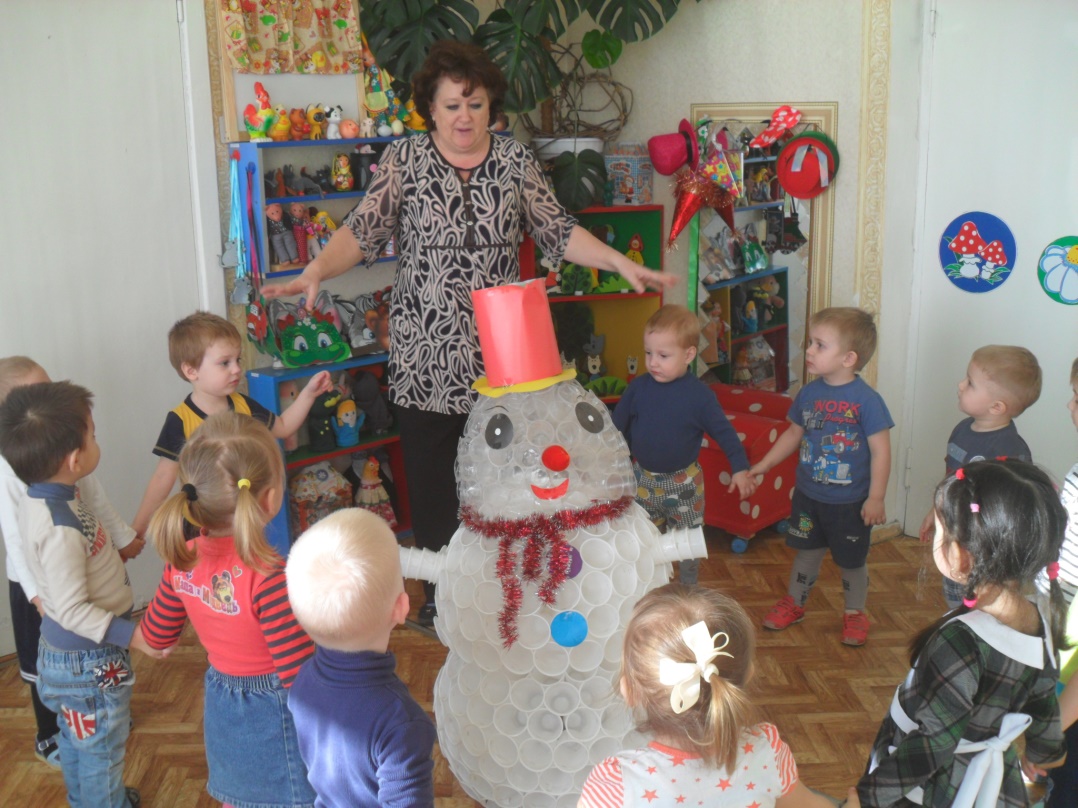 «Хоровод вокруг Снеговика»
ОПЫТНО-ЭКСПЕРИМЕНТАЛЬНАЯ ДЕЯТЕЛЬНОСТЬ:
Опыты со снегом
Опыты со льдом
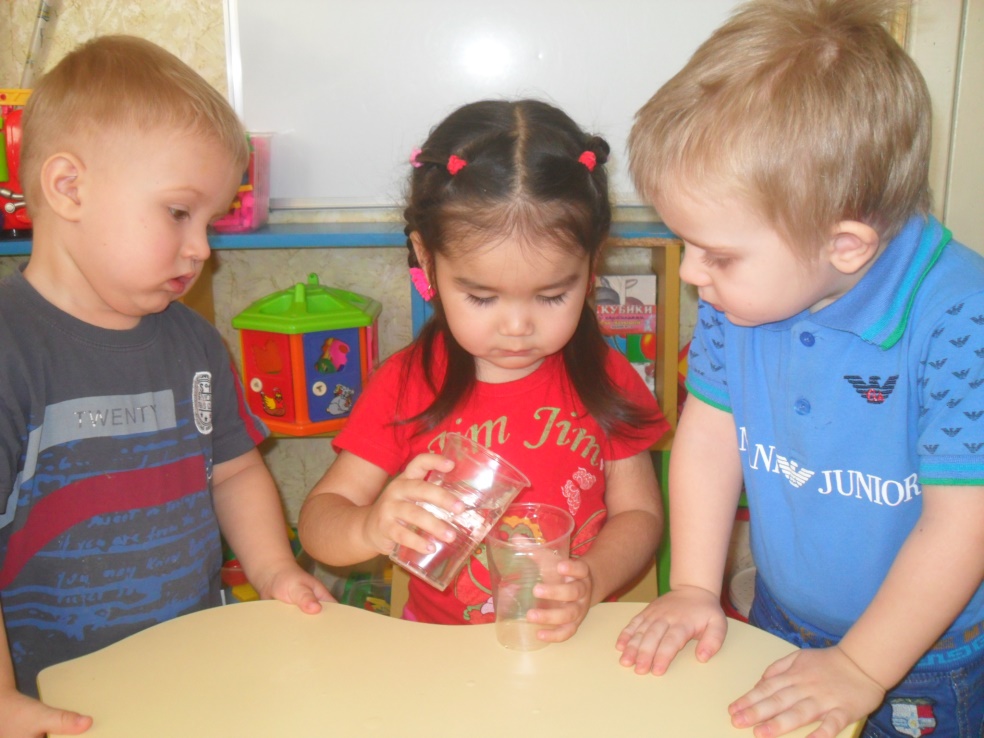 Опыты с водой
ЗАНЯТИЕ «ЗИМУШКА-ЗИМА»
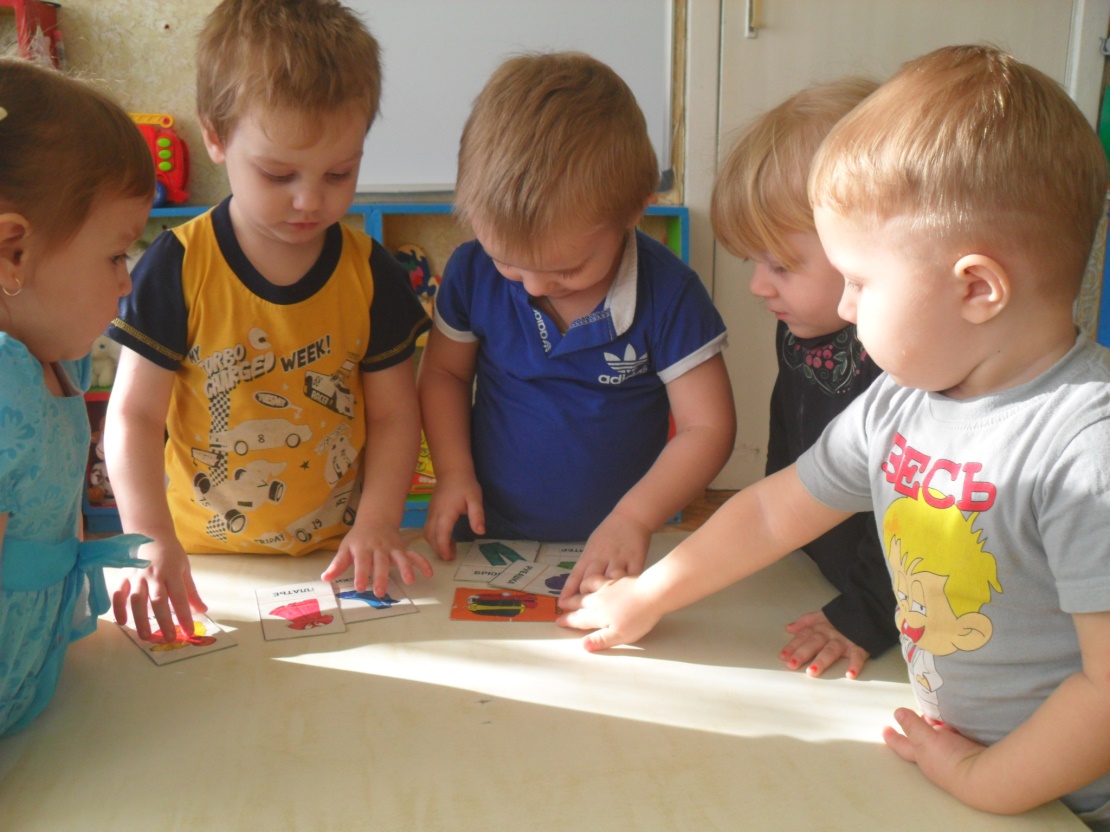 Д/игра «Выбери зимнюю одежду»
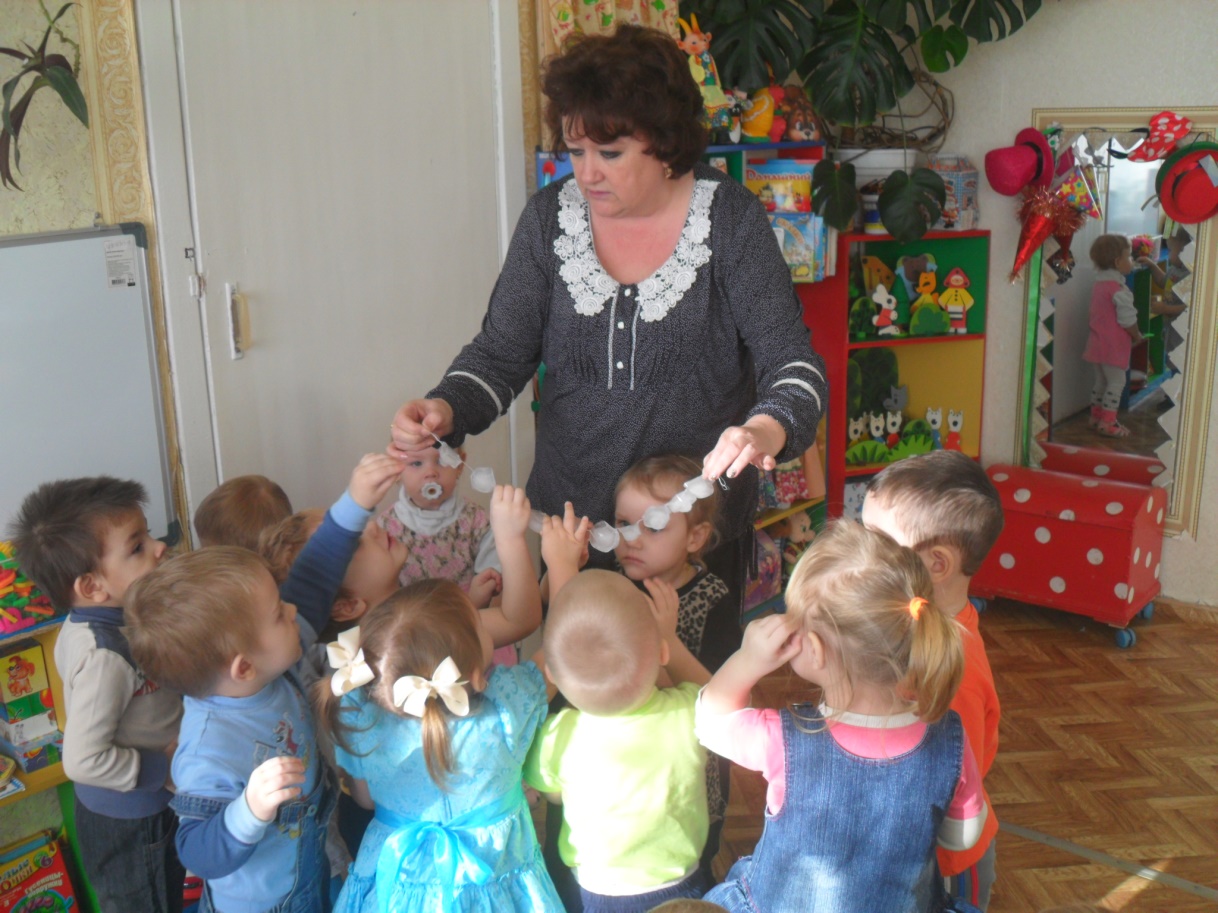 Исследовательская деятельность «Ледяные бусы»
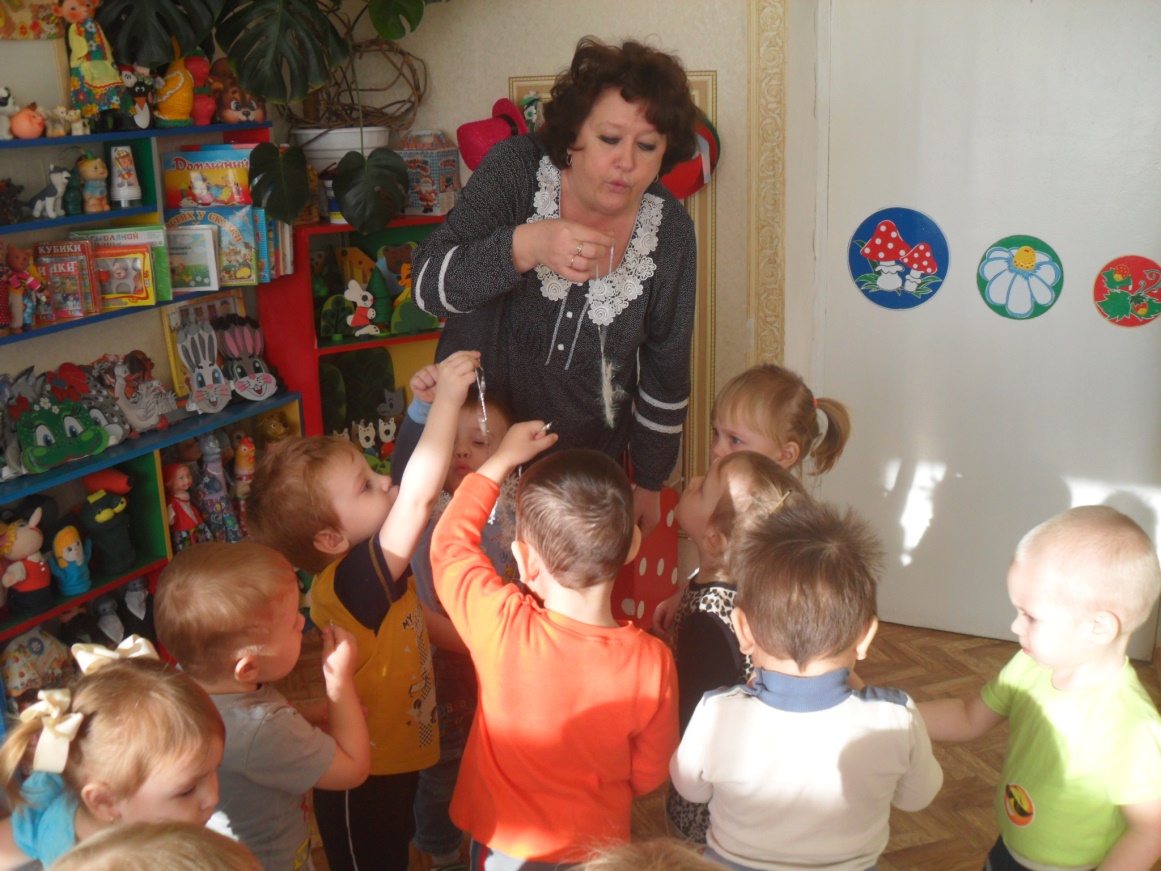 Игра на дыхание «Сдуй снежинку»
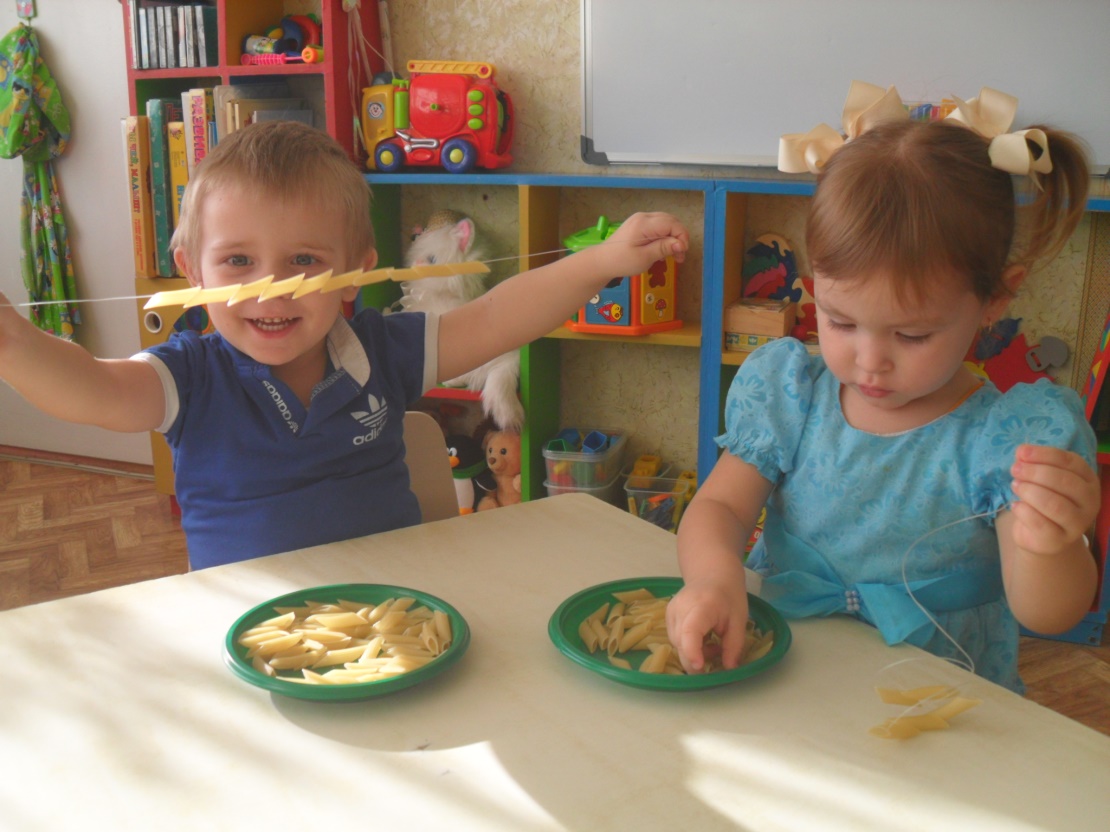 Изготовление бус из макарон
ЧТЕНИЕ ХУДОЖЕСТВЕННОЙ ЛИТЕРАТУРЫ:
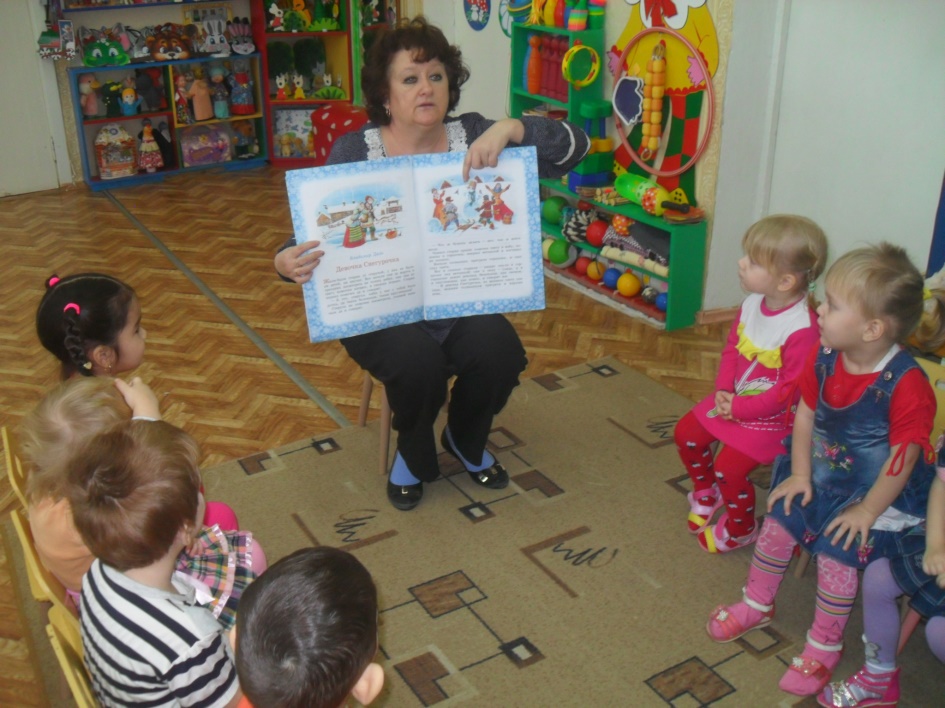 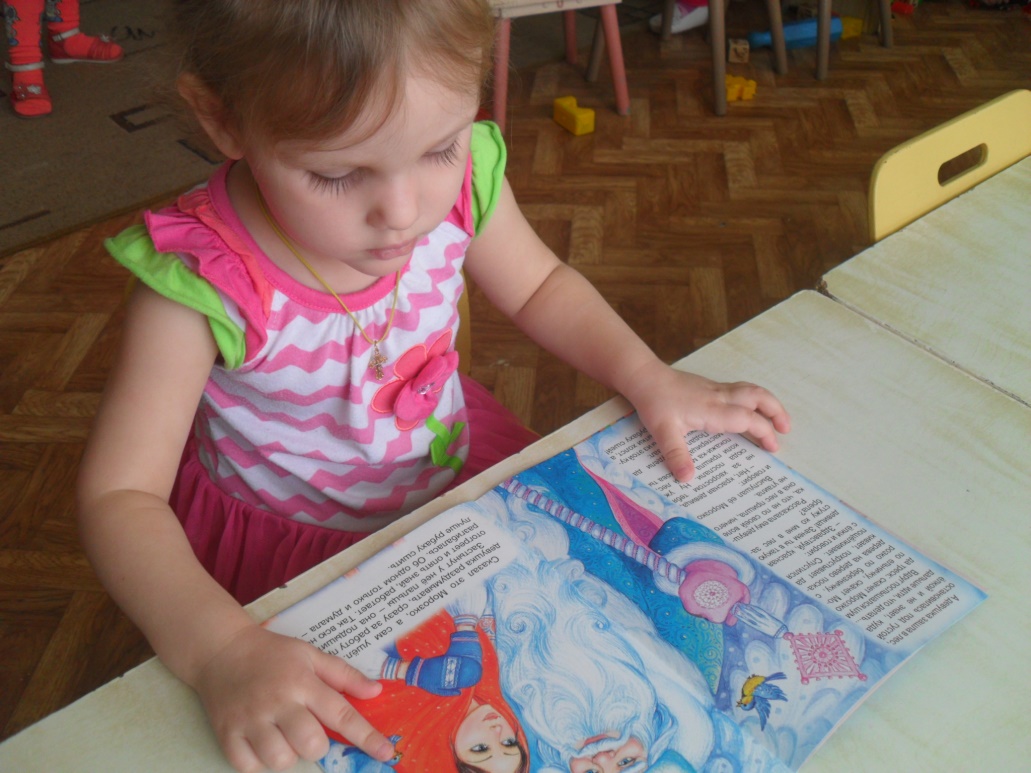 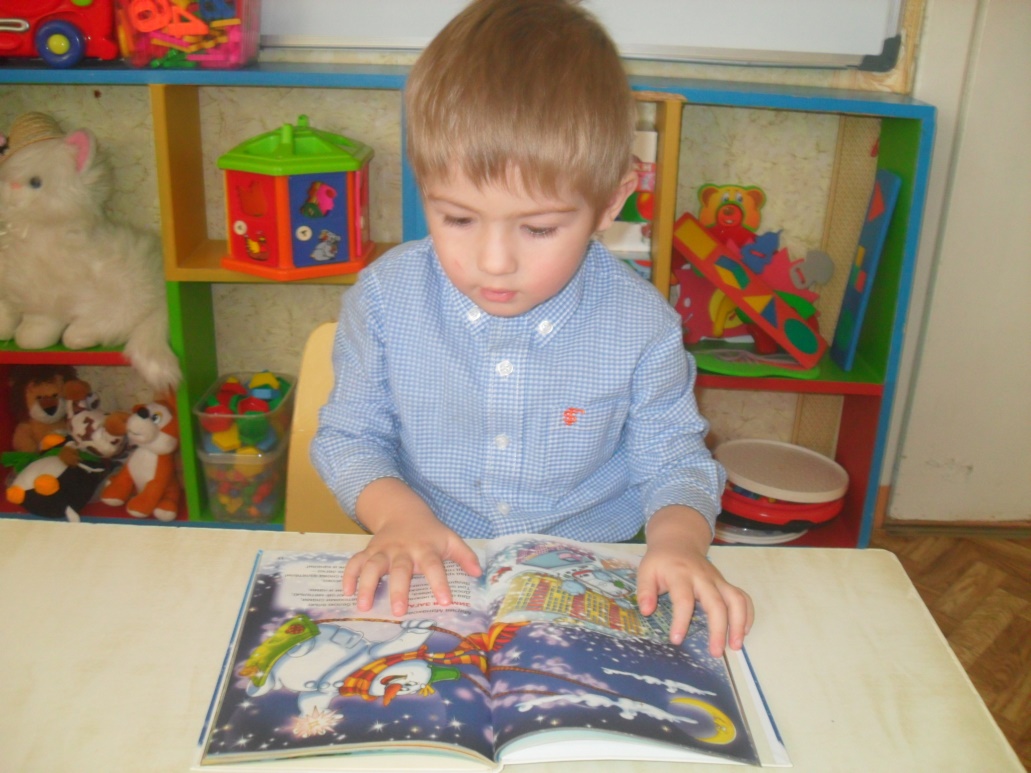 ПАЛЬЧИКОВЫЕ ИГРЫ:
«Погреемся»
«Снежок»
ДЫХАТЕЛЬНАЯ ГИМНАСТИКА:
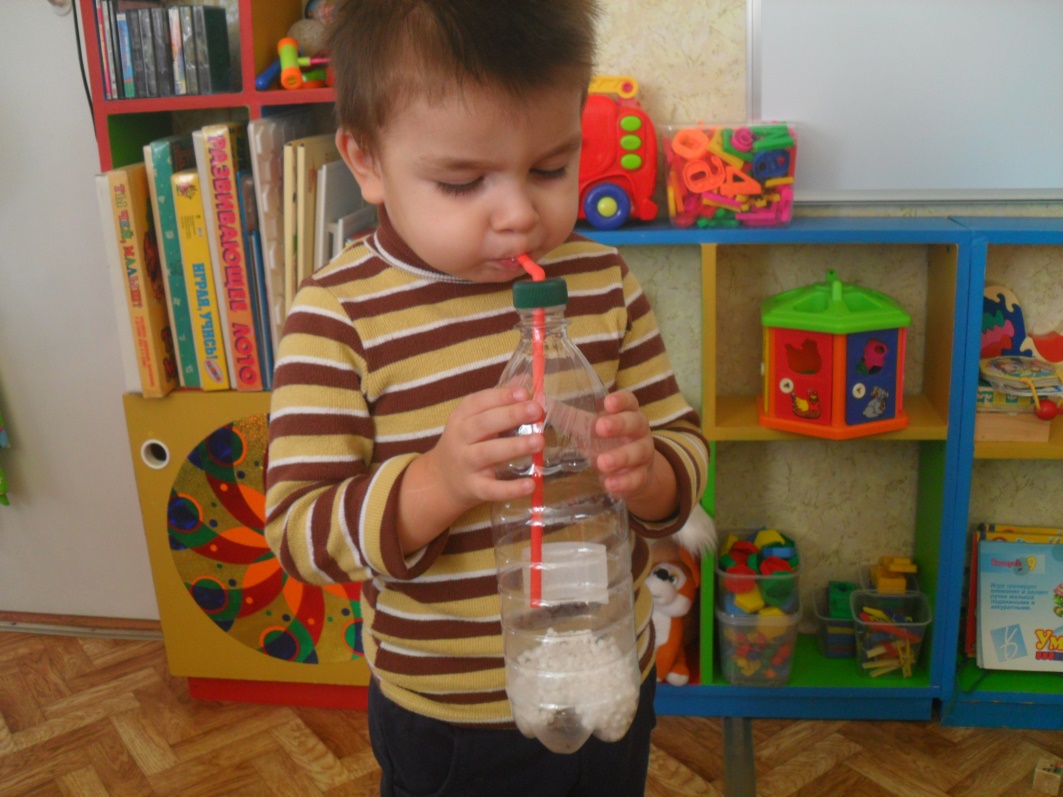 «Подуй на снежинку»
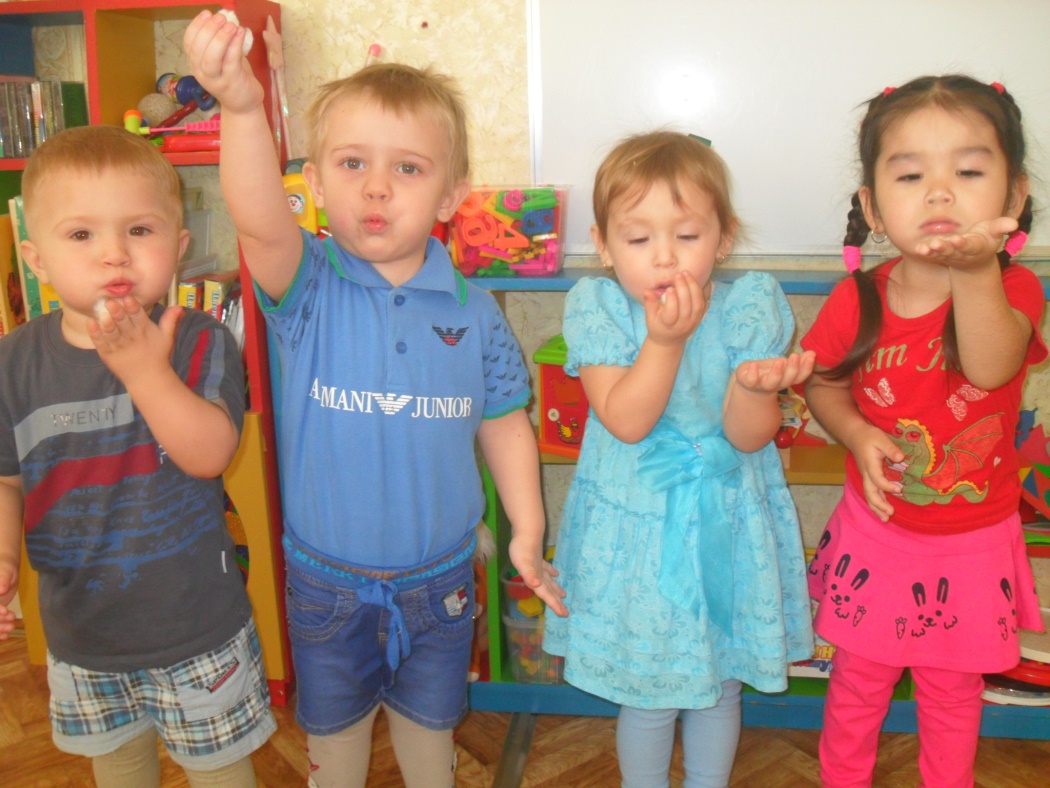 «Снежинка и ветер»
Выставка «НАШ ДРУГ - СНЕГОВИК»
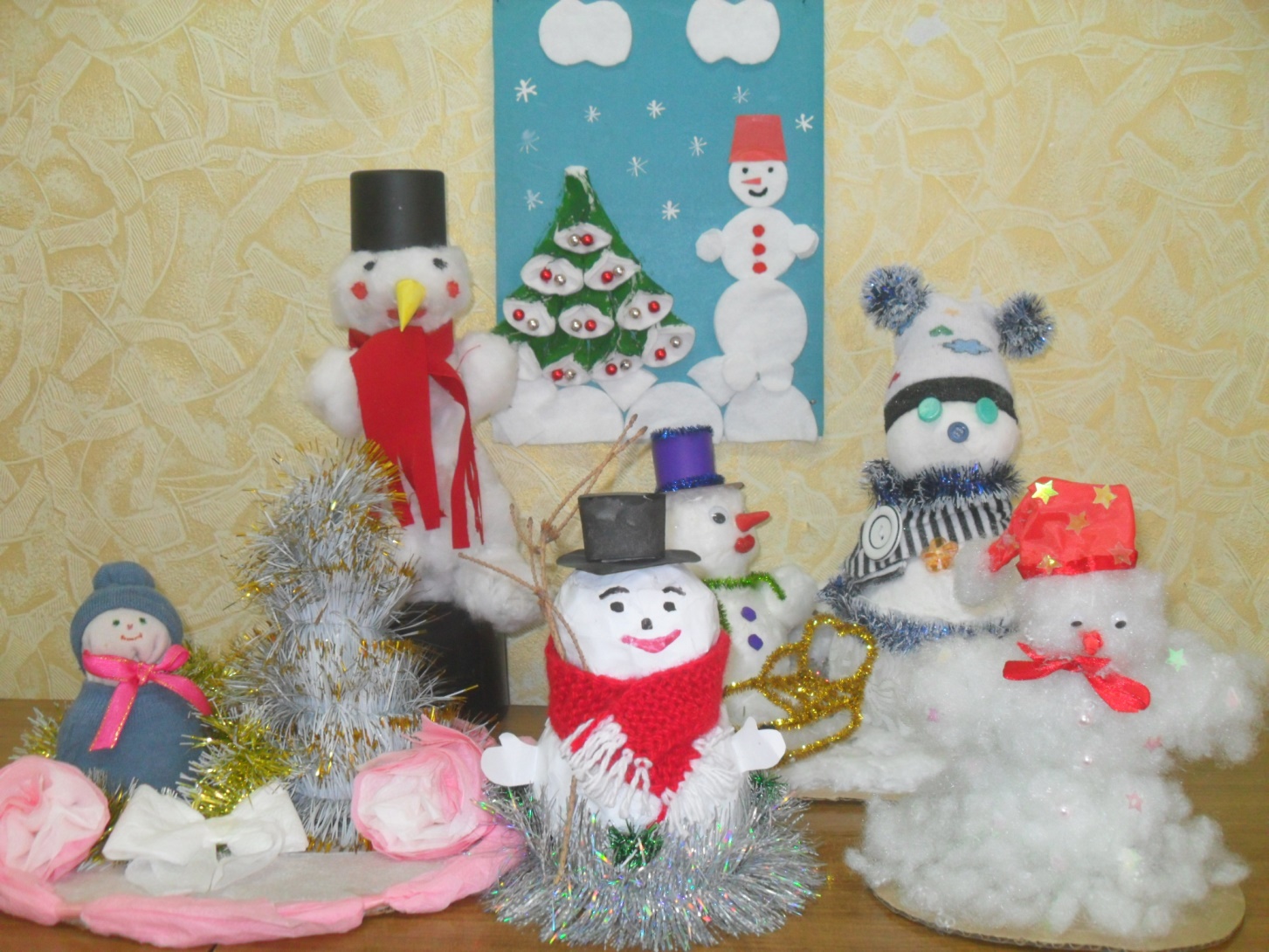 ПРАЗДНИК «СНЕГОВИК В ГОСТЯХ У НАС»
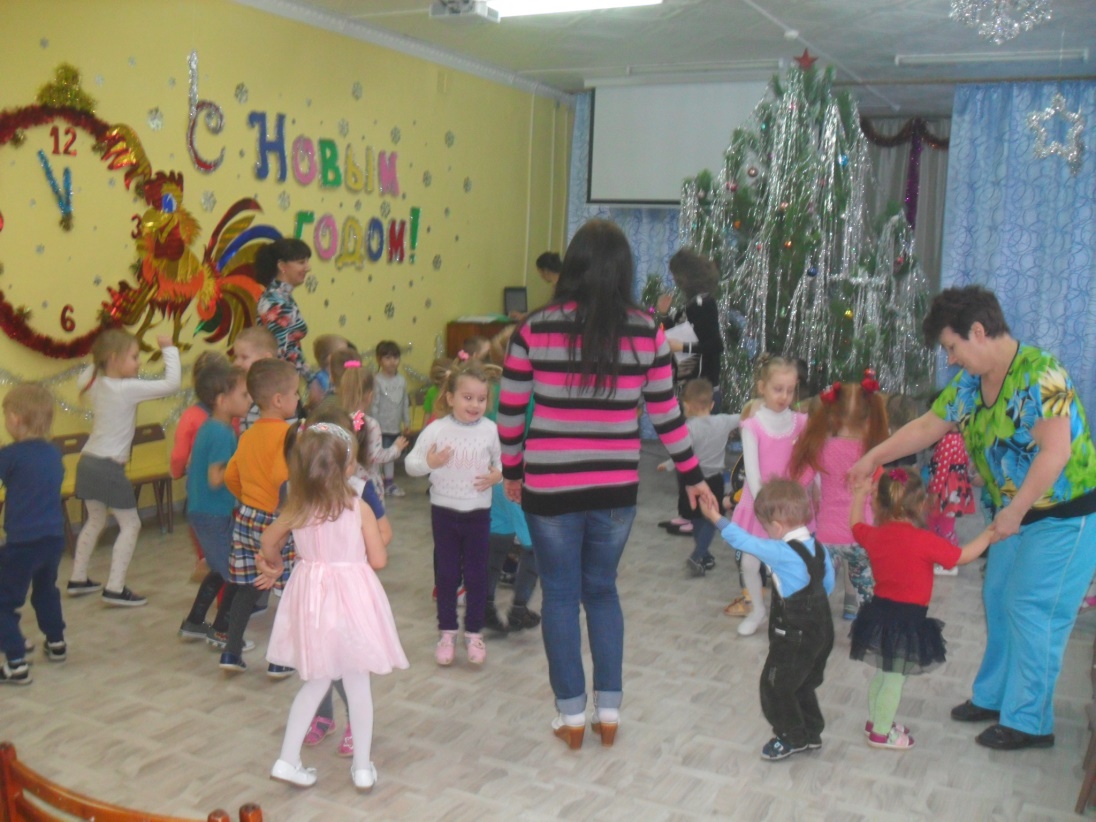 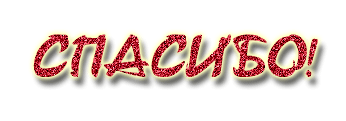